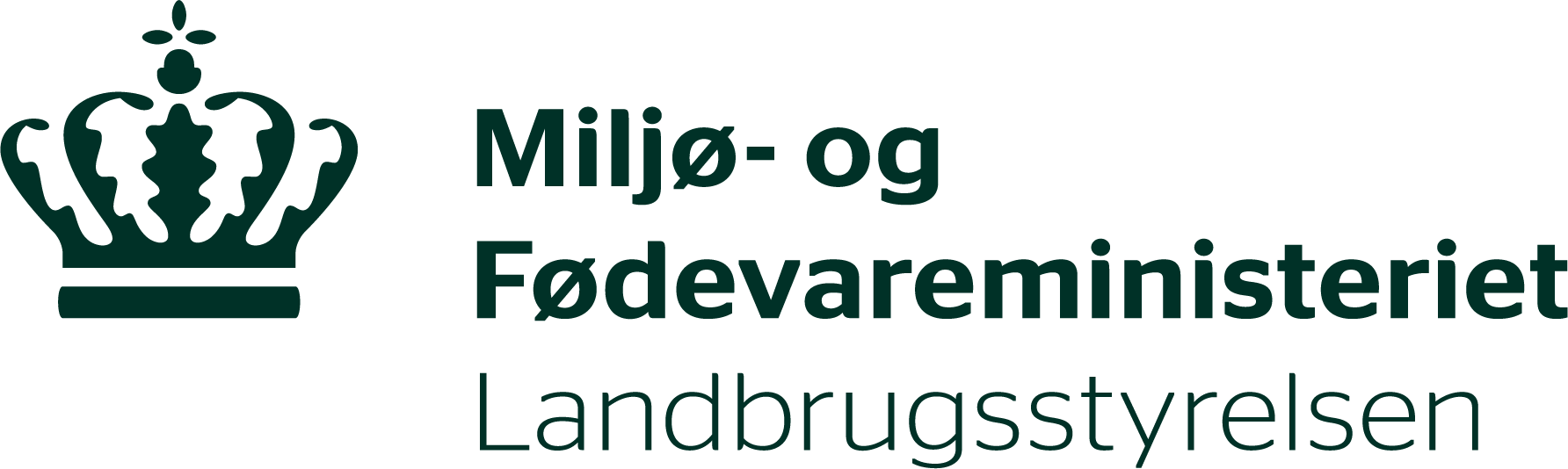 Nyt om Miljø- og økologitilsagn
Annemette Møller Torp
Karin Rundqvist Nyholm
Per  Faurholt Ahle
Landbrugsseminarer 2019
1
/ Landbrugsstyrelsen / Landbrugsseminar 2019 / Plejegræs og Økologisk Arealtilskud
Dagsorden
ØA og PLG fra 2015 (Tilsagn 66 og 67)

Nye regler med betydning for Fællesskemaet

Elektronisk producentskifte

Særskilt ansøgningsrunde til nye tilsagn 

Omlægningstillæg til Økologisk Arealtilskud
2
/ Landbrugsstyrelsen / Landbrugsseminar 2019 / Plejegræs og Økologisk Arealtilskud
Baggrund
Vi ønsker hurtigere udbetalinger 

Vi ønsker færre fejl ved kontrol

Vi skal leve op til EU-krav om præcise indtegninger
3
/ Landbrugsstyrelsen / Landbrugsseminar 2019 / Plejegræs og Økologisk Arealtilskud
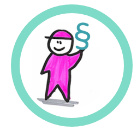 Hvilke tilsagn taler vi om i dag?


Økologisk Arealtilskud

Pleje af græs- og naturarealer fra 2015 (66 og 67)
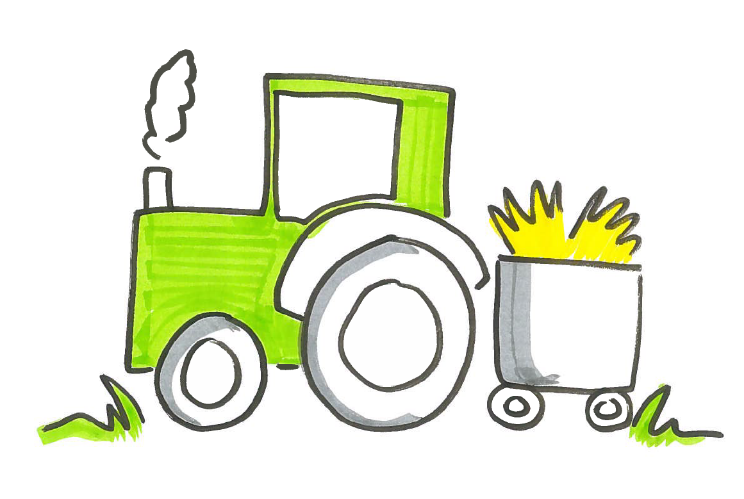 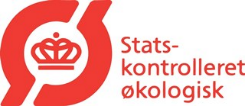 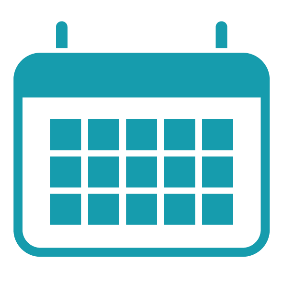 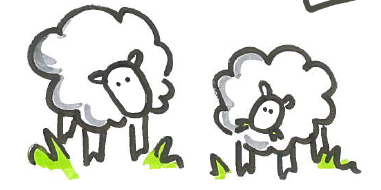 2015 ->
/ Landbrugsstyrelsen / Landbrugsseminar 2019 / Plejegræs og Økologisk Arealtilskud
4
Nye regler - Fællesskemaet
Ny fleksibilitet på plejegræs-ordningen

Nyt i Fællesskemaet og IMK

Konvertering af visse tilsagn til 1:1
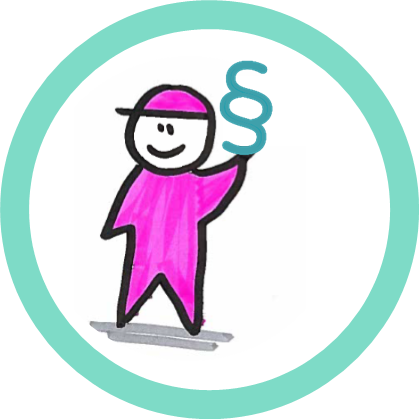 5
/ Landbrugsstyrelsen / Landbrugsseminar 2019 / Plejegræs og Økologisk Arealtilskud
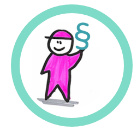 Ny fleksibilitet på tilsagn til Pleje af græs- og naturarealer
Tilsagnene er ofte på ekstensive arealer med naturlig dynamik

En del overtrædelser er på under 500 m2

Tidligere måtte man indtegne et større areal. Fremover skal alle ikke-støtteberettigede arealer som udgangspunkt tegnes fra.
6
/ Landbrugsstyrelsen / Landbrugsseminar 2019 / Plejegræs og Økologisk Arealtilskud
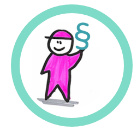 10 % fleksibilitet
>500kvm
Områder <500 m2

Der ikke kan afgræsses

Der kan afgræsses, men ikke er blevet det.
7
/ Landbrugsstyrelsen / Landbrugsseminar 2019 / Plejegræs og Økologisk Arealtilskud
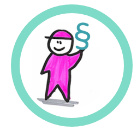 Områder der ikke kan indgå i fleksibiliteten


Følger reglerne for markblokke
8
/ Landbrugsstyrelsen / Landbrugsseminar 2019 / Plejegræs og Økologisk Arealtilskud
Nye regler med betydning for Fællesskemaet
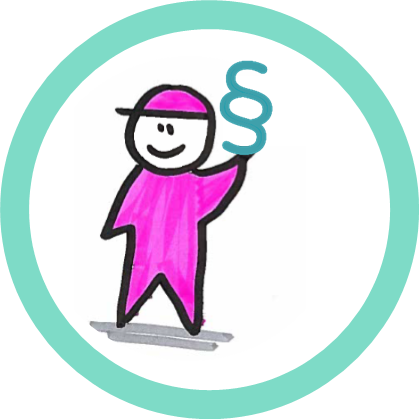 Ny fleksibilitet på plejegræs-ordningen

Nyt i Fællesskemaet og IMK

Konvertering af visse tilsagn til 1:1

Målrettet omlægningstillæg på ØA
9
/ Landbrugsstyrelsen / Landbrugsseminar 2019 / Plejegræs og Økologisk Arealtilskud
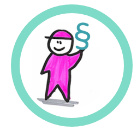 Løsning 2019
Indtegningerne er styrende. Der udbetales til fællesmængden af tilsagnet og markindtegningen.

Ingen manuel sagsbehandling af afvigelser
Tilsagn
Markindtegning
10
/ Landbrugsstyrelsen / Landbrugsseminar 2019 / Plejegræs og Økologisk Arealtilskud
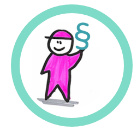 Mark indtegnet forskudt af PLG tilsagn
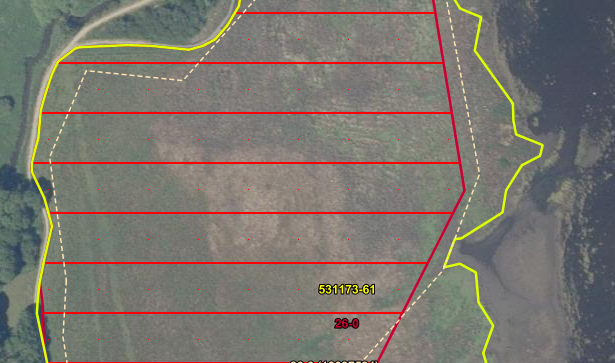 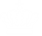 11
11
/ Landbrugsstyrelsen / Landbrugsseminar 2019 / Plejegræs og Økologisk Arealtilskud
/ Landbrugsstyrelsen / Landbrugsseminar 2019 / Plejegræs og Økologisk Arealtilskud
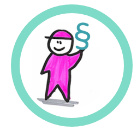 3 nye faner i fællesskemaet
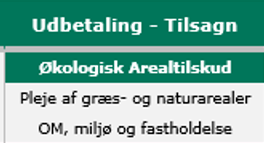 12
/ Landbrugsstyrelsen / Landbrugsseminar 2019 / Plejegræs og Økologisk Arealtilskud
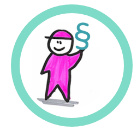 Her ser du markerne fra markplanen
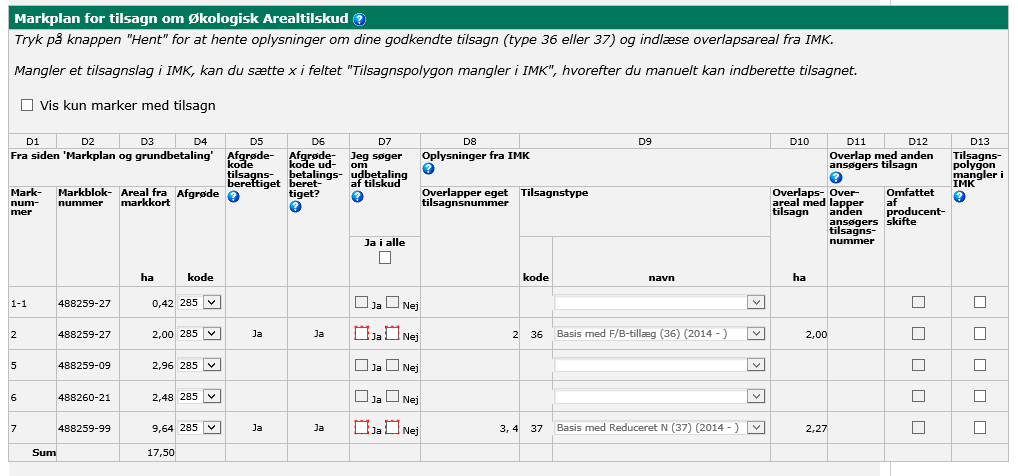 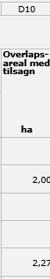 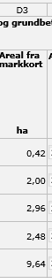 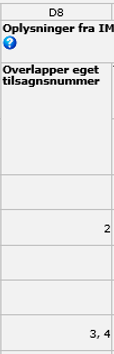 13
/ Landbrugsstyrelsen / Landbrugsseminar 2019 / Plejegræs og Økologisk Arealtilskud
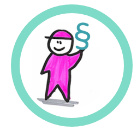 Her ser du markerne fra markplanen
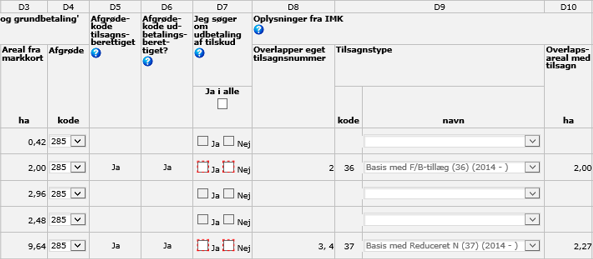 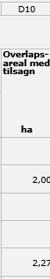 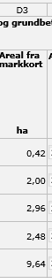 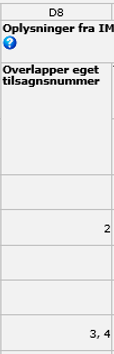 14
/ Landbrugsstyrelsen / Landbrugsseminar 2019 / Plejegræs og Økologisk Arealtilskud
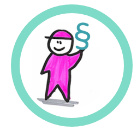 Forskelsviser på markniveau
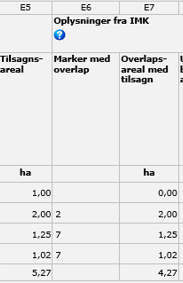 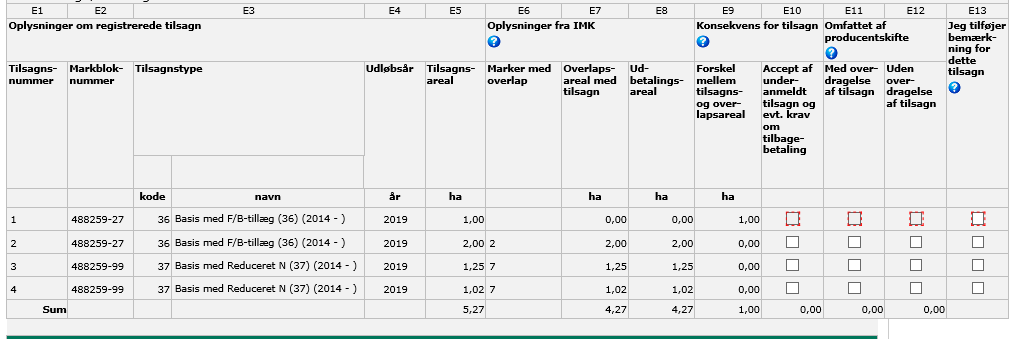 Tjek om alle økologitilsagn er anmeldt
15
/ Landbrugsstyrelsen / Landbrugsseminar 2019 / Plejegræs og Økologisk Arealtilskud
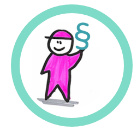 Her ser du markerne med pleje-tilsagn
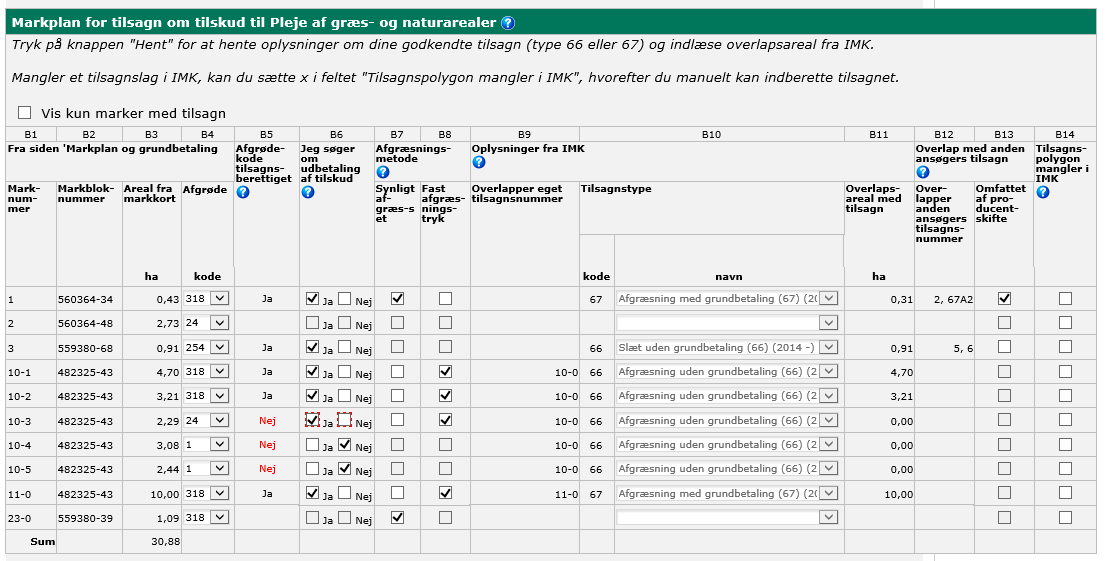 16
/ Landbrugsstyrelsen / Landbrugsseminar 2019 / Plejegræs og Økologisk Arealtilskud
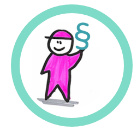 Nyt på fanen om plejegræstilsagn
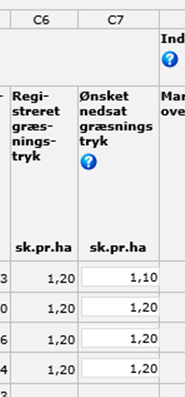 / Landbrugsstyrelsen / Landbrugsseminar 2019 / Plejegræs og Økologisk Arealtilskud
17
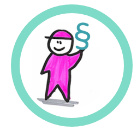 Tilsagn til OM-, miljø- og fastholdelsestilsagn
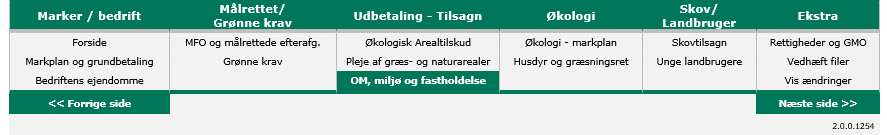 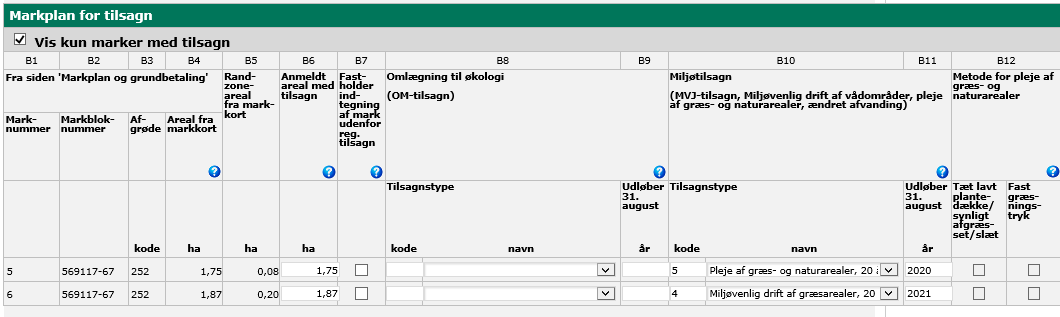 18
/ Landbrugsstyrelsen / Landbrugsseminar 2019 / Plejegræs og Økologisk Arealtilskud
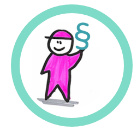 Forskelsviseren er på tilsagnstype niveau
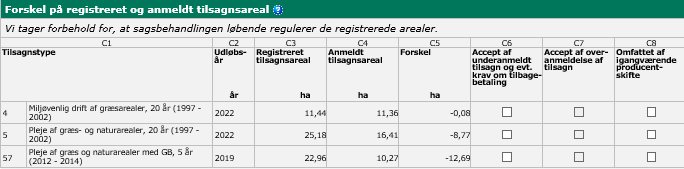 19
/ Landbrugsstyrelsen / Landbrugsseminar 2019 / Plejegræs og Økologisk Arealtilskud
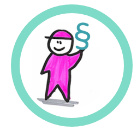 Gode tips til ansøgningen
Indtegn hele tilsagnet – tegn gerne et større areal, fx hele markblokken

Sammenlæg marker, hvis de har samme tilsagnstype og tilskudssats

Søg altid om udbetaling, også selvom du har en dispensation, hvor du får 0 kr.

Har du tilsagn til vådområder eller 20-årig udtagning, så kopier tilsagnspolygonen og brug den som mark i kortet. Sammenlæg IKKE marker.
20
/ Landbrugsstyrelsen / Landbrugsseminar 2019 / Plejegræs og Økologisk Arealtilskud
Nye regler med betydning for Fællesskemaet
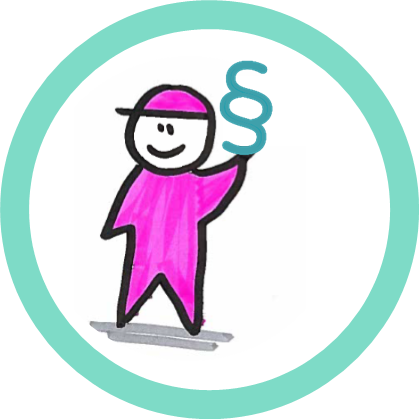 Ny fleksibilitet på plejegræs-ordningen

Nyt i Fællesskemaet og IMK

Konvertering af visse tilsagn til 1:1
21
/ Landbrugsstyrelsen / Landbrugsseminar 2019 / Plejegræs og Økologisk Arealtilskud
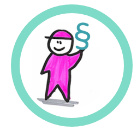 Tilsagn der skal flyttes til nyt system


Økologisk Arealtilskud

Pleje af græs- og naturarealer fra 2015 (66 og 67)
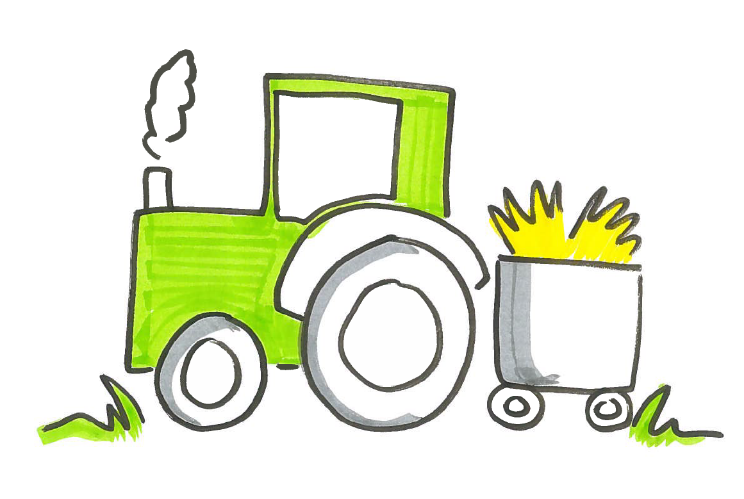 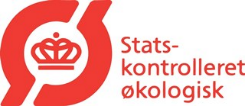 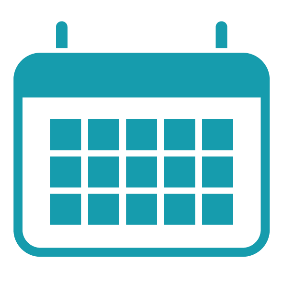 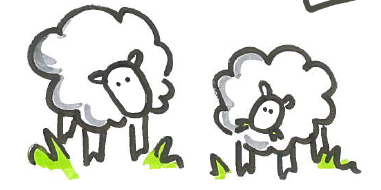 2015 ->
/ Landbrugsstyrelsen / Landbrugsseminar 2019 / Plejegræs og Økologisk Arealtilskud
22
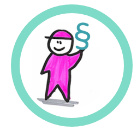 Overførelse af eksisterende tilsagn til det nye automatiserede system
Vi flytter tilsagnet automatisk for

100 % af tilsagnene med Økologisk Arealtilskud

85 % af tilsagn til Pleje af græs- og naturarealer



Ansøger skal udfylde et konverteringsskema

15 % af tilsagnene til Pleje af græs- og naturarealer
23
/ Landbrugsstyrelsen / Landbrugsseminar 2019 / Plejegræs og Økologisk Arealtilskud
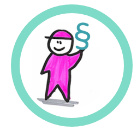 Tilsagnspolygoner 2019
2018 sagsbehandling afsluttet:

Tilsagnsindtegning 2018 overføres til 2019

2018 sagsbehandling ikke afsluttet:
 
Tilsagnsindtegning 2017 overføres til 2019
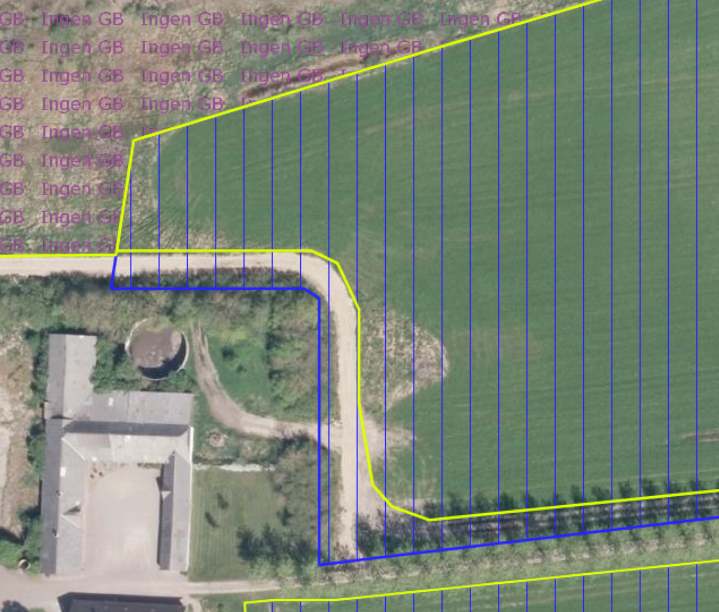 24
/ Landbrugsstyrelsen / Landbrugsseminar 2019 / Plejegræs og Økologisk Arealtilskud
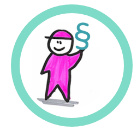 ØA tilsagn uden for markblok
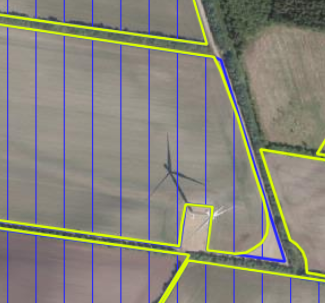 25
/ Landbrugsstyrelsen / Landbrugsseminar 2019 / Plejegræs og Økologisk Arealtilskud
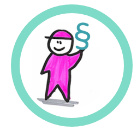 Mark indtegnet forskudt af PLG tilsagn
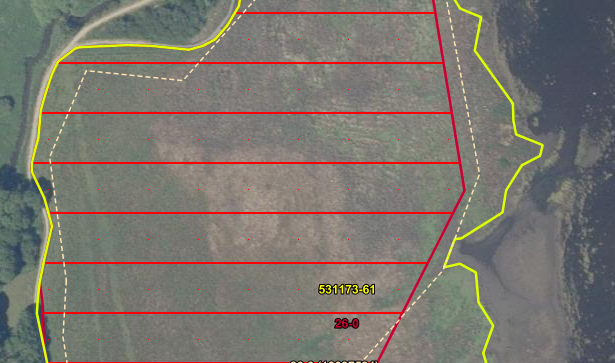 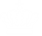 26
26
/ Landbrugsstyrelsen / Landbrugsseminar 2019 / Plejegræs og Økologisk Arealtilskud
/ Landbrugsstyrelsen / Landbrugsseminar 2019 / Plejegræs og Økologisk Arealtilskud
Hvorfor kan alle ikke flyttes automatisk?
Markindtegning 10 ha
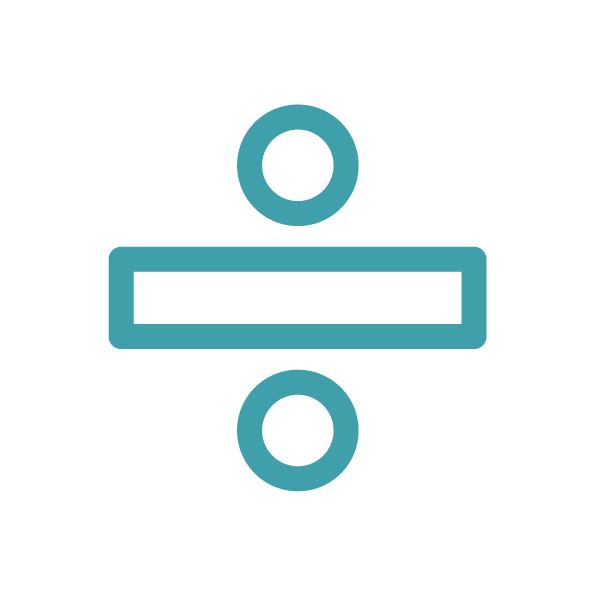 Ansøgning om udbetaling til 9 ha
27
/ Landbrugsstyrelsen / Landbrugsseminar 2019 / Plejegræs og Økologisk Arealtilskud
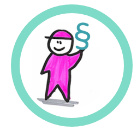 Hvordan er ”luften i tilsagnet” opstået?
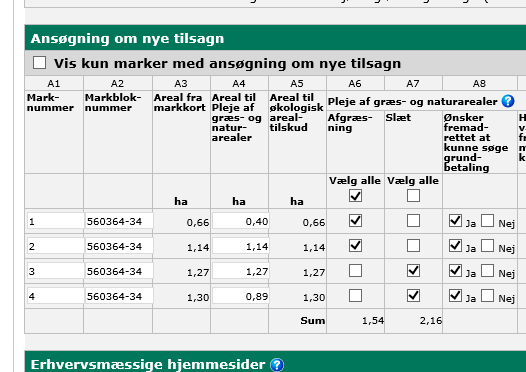 28
/ Landbrugsstyrelsen / Landbrugsseminar 2019 / Plejegræs og Økologisk Arealtilskud
”luften i tilsagnet” skal fjernes
Markindtegning 9 ha
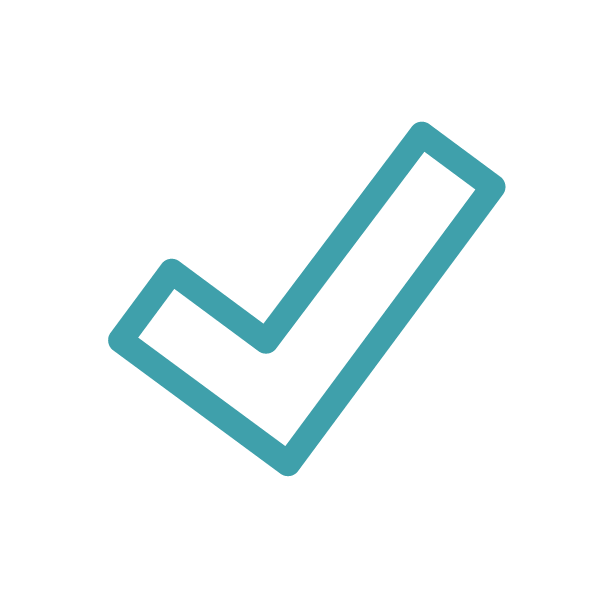 Ansøgning om udbetaling til 9 ha
29
/ Landbrugsstyrelsen / Landbrugsseminar 2019 / Plejegræs og Økologisk Arealtilskud
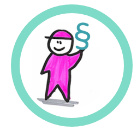 Konverteringsskemaet
15 % med tilsagn til Pleje af græs- og naturarealer skal indsende et konverteringsskema

Der bliver udsendt et brev i Tast Selv når skemaet er klar

Du skal indsende konverteringsskemaet før du kan indsende fællesskemaet
30
/ Landbrugsstyrelsen / Landbrugsseminar 2019 / Plejegræs og Økologisk Arealtilskud
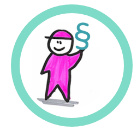 Konverteringsskemaet
/ Landbrugsstyrelsen / Landbrugsseminar 2019 / Plejegræs og Økologisk Arealtilskud
31
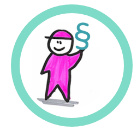 Målrettet brugerprofil i IMK
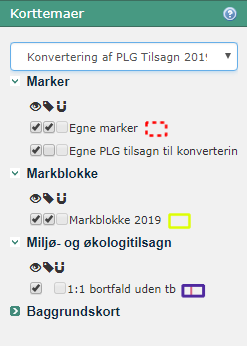 Kun marker med ”luft i tilsagnet” vil fremgå af markkortet

Udvalgte korttemaer
32
/ Landbrugsstyrelsen / Landbrugsseminar 2019 / Plejegræs og Økologisk Arealtilskud
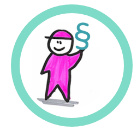 I IMK tilrettes marken så det geografiske areal er lig med tilsagnsarealet
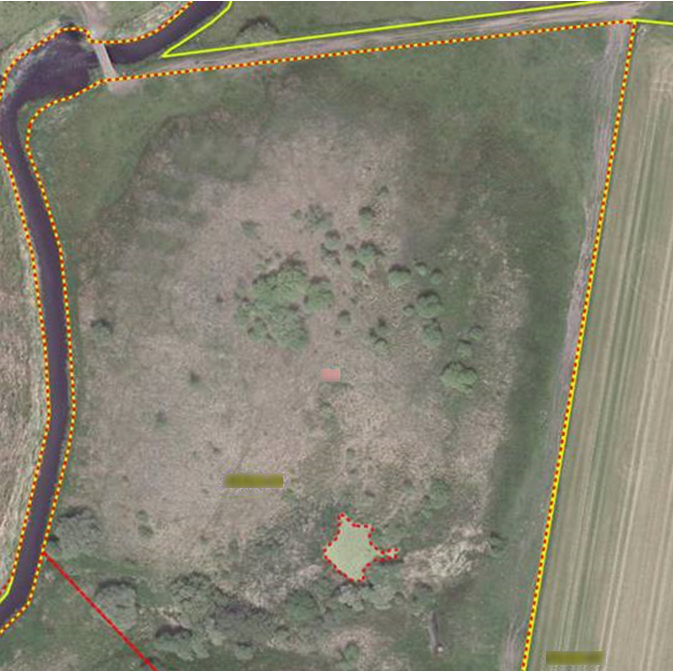 Indtegnet areal = 2,91 ha
Tilsagnsareal = 2,80 ha
33
/ Landbrugsstyrelsen / Landbrugsseminar 2019 / Plejegræs og Økologisk Arealtilskud
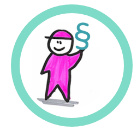 Her finder du mere info om konvertering i IMK
https://lbst.dk/tilskud-selvbetjening/kom-i-gang-med-selvbetjening/tast-selv-service/vejledninger-og-brugerguides/#c61523
34
/ Landbrugsstyrelsen / Landbrugsseminar 2019 / Plejegræs og Økologisk Arealtilskud
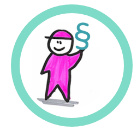 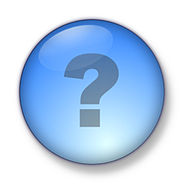 35
/ Landbrugsstyrelsen / Landbrugsseminar 2019 / Plejegræs og Økologisk Arealtilskud
Dagsorden
Nye regler med betydning for Fællesskemaet

Elektronisk producentskifte

Særskilt ansøgningsrunde til nye tilsagn og målrettet omlægningstillæg til ØA
36
/ Landbrugsstyrelsen / Landbrugsseminar 2019 / Plejegræs og Økologisk Arealtilskud
Elektronisk Producentskifte
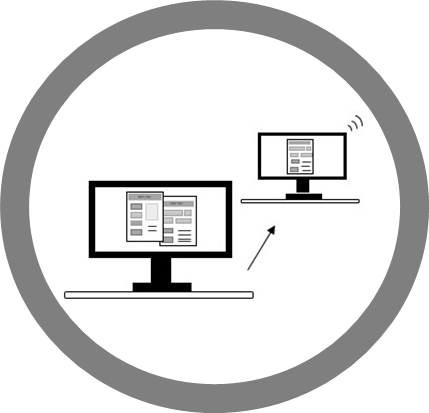 37
/ Landbrugsstyrelsen / Landbrugsseminar 2019 / Plejegræs og Økologisk Arealtilskud
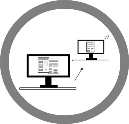 Sådan udfylder du et producentskifte
Overdrager udfylder   -     Erhverver godkender

Markerne overføres automatisk inden for få minutter
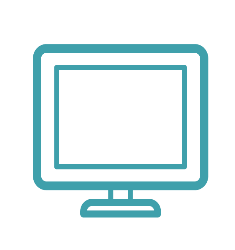 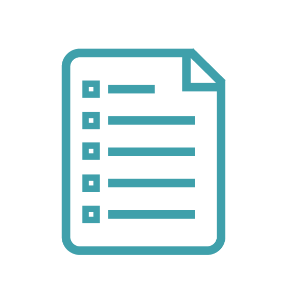 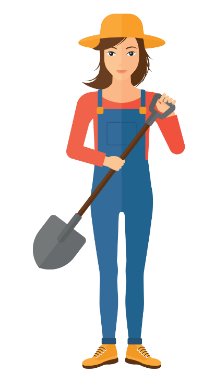 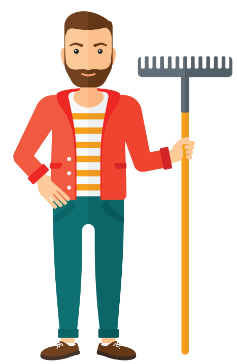 38
/ Landbrugsstyrelsen / Landbrugsseminar 2019 / Plejegræs og Økologisk Arealtilskud
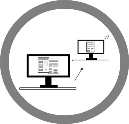 Vigtigt, at parterne taler sammen
Det er overdrager, som skal udfylde producentskifteskemaet. Erhverver skal kun godkende

Derfor skal I på forhånd aftale:
- hvilke marker eller dele af marker bliver overdraget?

- skal tilsagnet følge med, eller skal det ophøre?

- skal eventuelle tillæg til fx reduceret N-tilførsel følge med eller ophøre?
39
/ Landbrugsstyrelsen / Landbrugsseminar 2019 / Plejegræs og Økologisk Arealtilskud
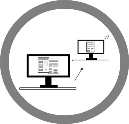 Målrettet brugerprofil i IMK
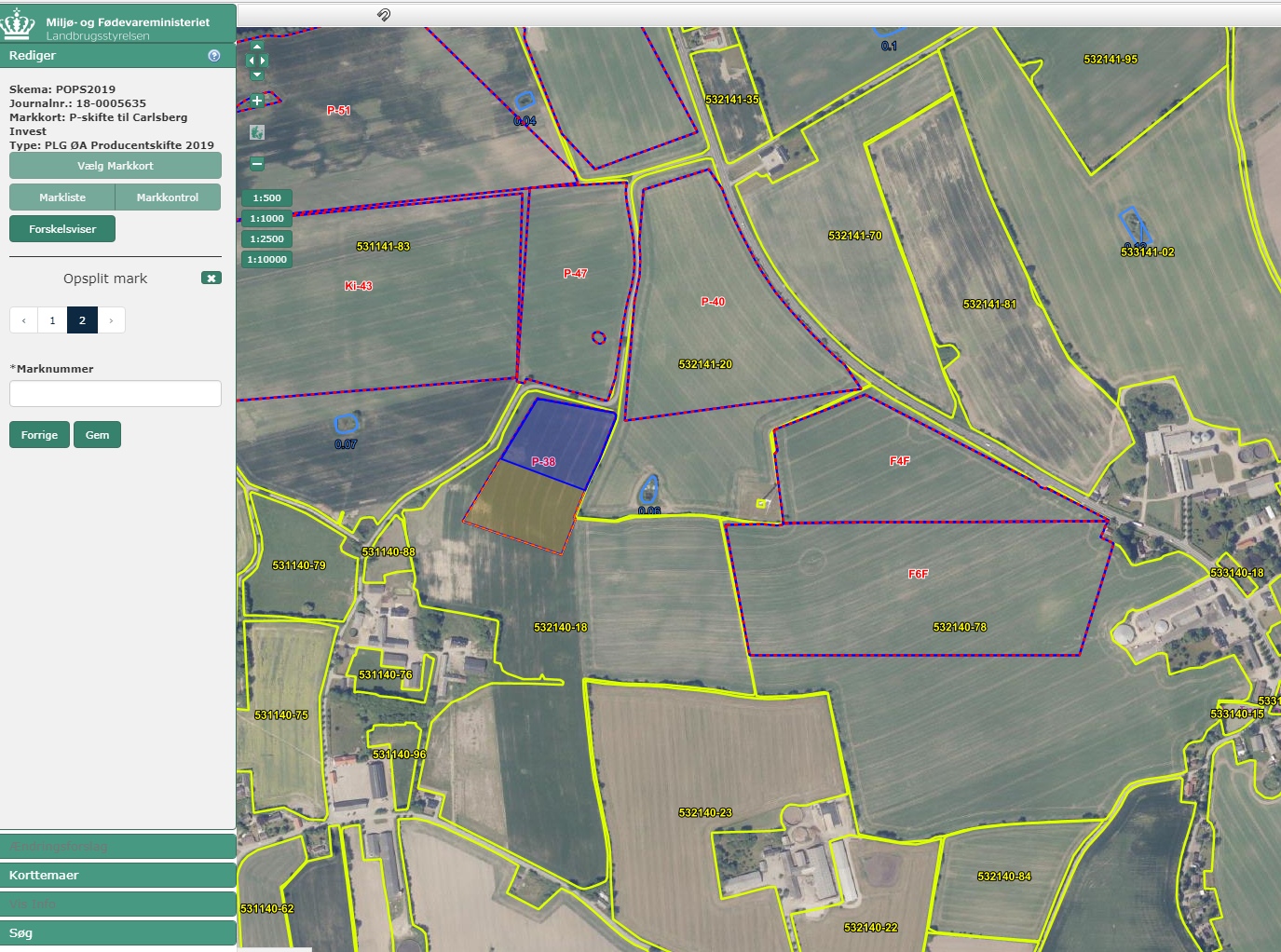 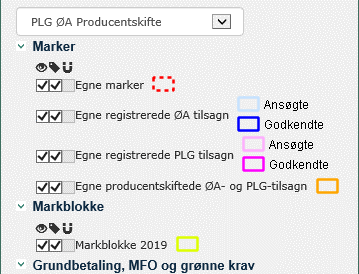 40
/ Landbrugsstyrelsen / Landbrugsseminar 2019 / Plejegræs og Økologisk Arealtilskud
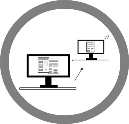 Tilret markkortet
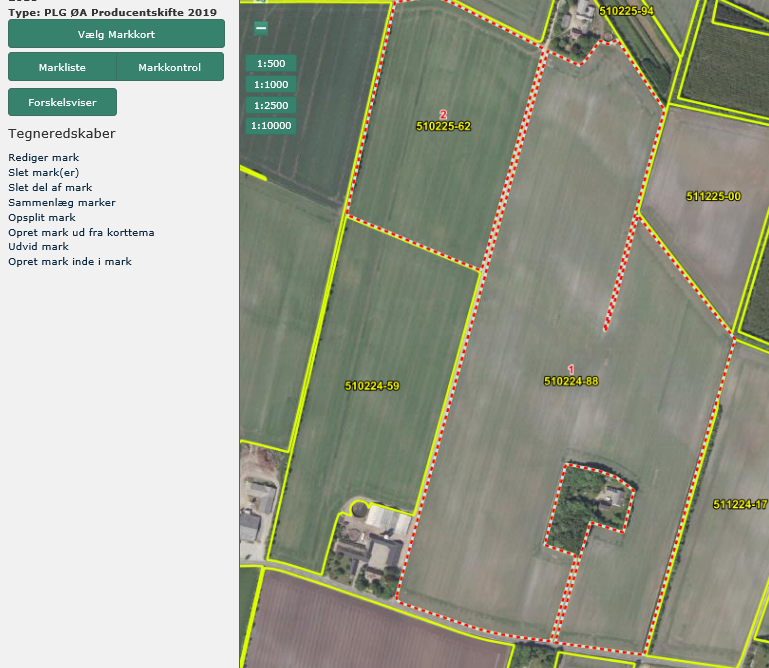 Overdrages kun en del af marken, så slet ikke den resterende del.
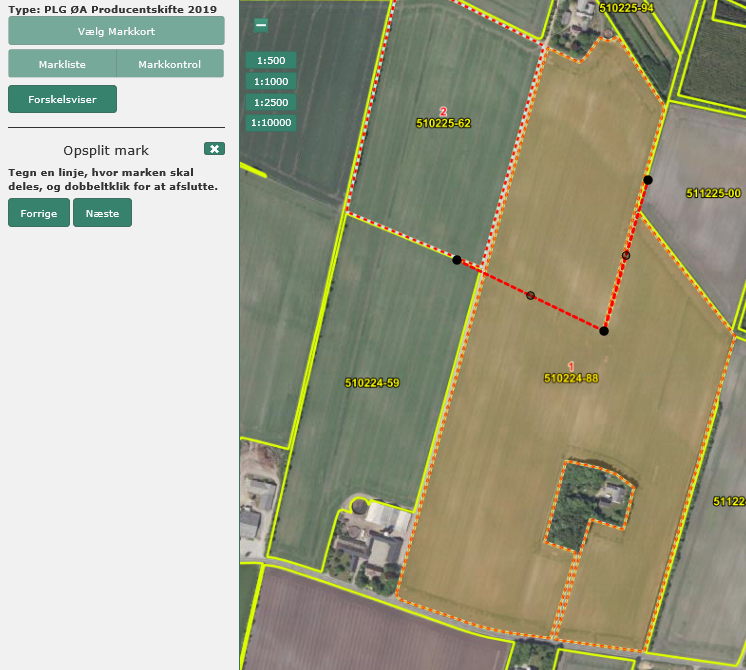 41
/ Landbrugsstyrelsen / Landbrugsseminar 2019 / Plejegræs og Økologisk Arealtilskud
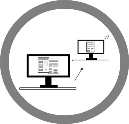 Så udfylder du skemaet
1. Hent markerne fra kortet
2. Oplys dato (i dag eller tidligere)
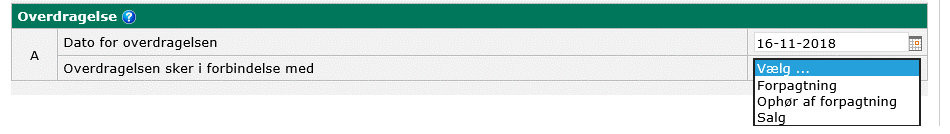 3. Sæt hak ved marker, du skal afgive – med eller uden at tilsagnet følger med
4. Økologer kan også fravælge tillæg
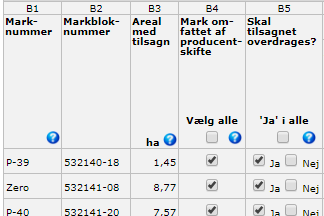 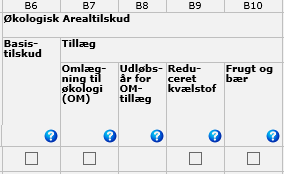 42
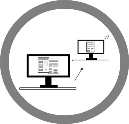 Så kan erhverver godkende kortet og skemaet
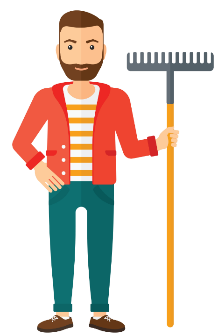 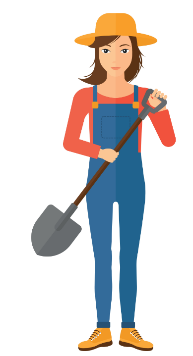 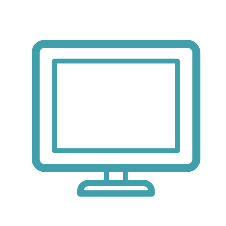 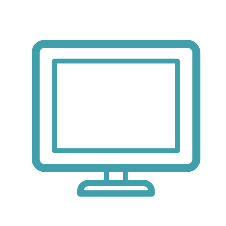 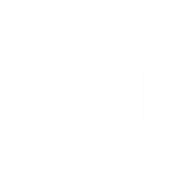 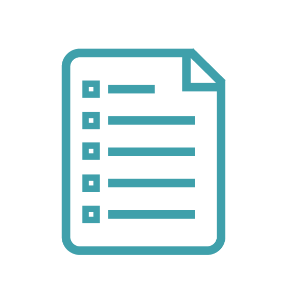 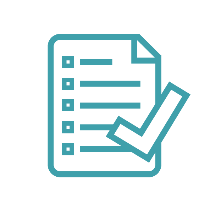 Nu ligger markerne hos den rigtige landmand

Producentskift gerne inden du udfylder FS – ellers får du ikke fordel af den forbedrede forskelsviser
43
/ Landbrugsstyrelsen / Landbrugsseminar 2019 / Plejegræs og Økologisk Arealtilskud
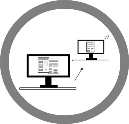 Frister for producentskifte
44
/ Landbrugsstyrelsen / Landbrugsseminar 2019 / Plejegræs og Økologisk Arealtilskud
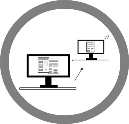 Her finder du mere info om elektronisk producentskifte fra 1. februar
https://lbst.dk/tilskud-selvbetjening/producentskifte/#c22693
45
/ Landbrugsstyrelsen / Landbrugsseminar 2019 / Plejegræs og Økologisk Arealtilskud
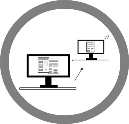 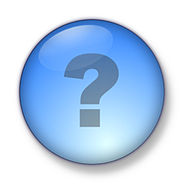 46
/ Landbrugsstyrelsen / Landbrugsseminar 2019 / Plejegræs og Økologisk Arealtilskud
Dagsorden
Nye regler med betydning for Fællesskemaet

Elektronisk producentskifte

Særskilt ansøgningsrunde til nye tilsagn 

Ændret omlægningstillæg til Økologisk Arealtilskud
47
/ Landbrugsstyrelsen / Landbrugsseminar 2019 / Plejegræs og Økologisk Arealtilskud
Særskilt ansøgningsrunde til nye tilsagn
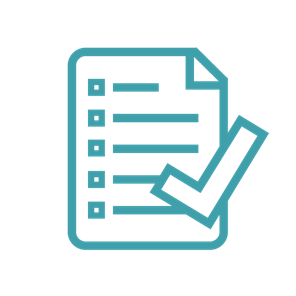 48
/ Landbrugsstyrelsen / Landbrugsseminar 2019 / Plejegræs og Økologisk Arealtilskud
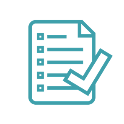 Det vigtige
Ansøgningsrunden for gentegning og nye tilsagn er:

3. juni til 15. august 2019

Du søger på to særskilte skema i Tast selv-service
- et for økologisk arealtilskud
- et for pleje af græs- og naturarealer

Hvis du allerede har tilsagn, så vil skemaerne ligge klar til dig.
/ Landbrugsstyrelsen / Landbrugsseminar 2019 / Plejegræs og Økologisk Arealtilskud
49
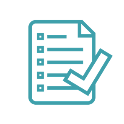 Sådan ser skemaet ud
50
/ Landbrugsstyrelsen / Landbrugsseminar 2019 / Plejegræs og Økologisk Arealtilskud
Gentegning af udløbne tilsagn
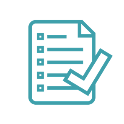 Registrerede tilsagn:
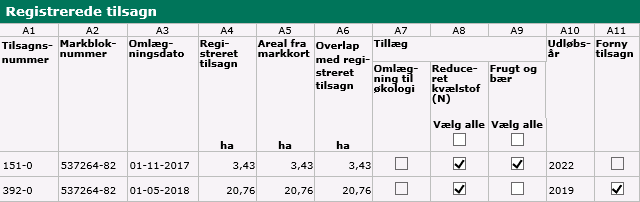 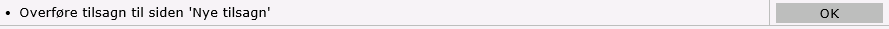 Nye tilsagn:
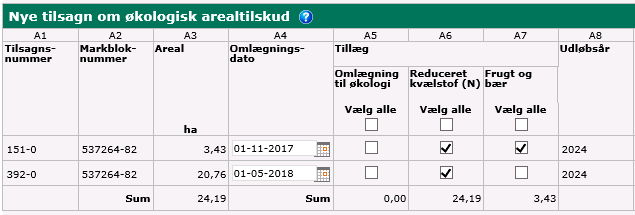 51
/ Landbrugsstyrelsen / Landbrugsseminar 2019 / Plejegræs og Økologisk Arealtilskud
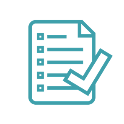 Kort over dine tilsagn er tilknyttet
I kortet kan du tilføje nye marker, hvor der søges tilsagn.

Du kan også tilrette  marker, så du gentegner det korrekte areal.

Markindtegning bliver automatisk lavet om til en tilsagnspolygon.
/ Landbrugsstyrelsen / Landbrugsseminar 2019 / Plejegræs og Økologisk Arealtilskud
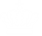 52
52
/ Landbrugsstyrelsen / Landbrugsseminar 2019 / Plejegræs og Økologisk Arealtilskud
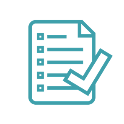 Opdatering af markblokke inden tilsagns givning
Markbloktemaet 2020 opdateres før og under  ansøgningsperioden til nye tilsagn.

Eventuelle grundbetalingsfradrag rettes til eller fjernes.

Ikke støtteberettigede elementer tages ud af markbloktemaet.
53
/ Landbrugsstyrelsen / Landbrugsseminar 2019 / Plejegræs og Økologisk Arealtilskud
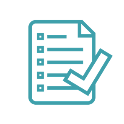 Ændringsforslag
/ Landbrugsstyrelsen / Landbrugsseminar 2019 / Plejegræs og Økologisk Arealtilskud
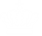 54
/ Landbrugsstyrelsen / Landbrugsseminar 2019 / Plejegræs og Økologisk Arealtilskud
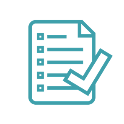 Ændringsforslag
Send dine ændringsforslag i god tid inden ansøgningsfristen.

Skriv en god og fyldig kommentar til os.

Der kan både ekskluderes og inddrages arealer i et ændringsforslag.

Ændringsforslag behandles ud fra regelsættet for  grundbetaling og tilsagn.
55
/ Landbrugsstyrelsen / Landbrugsseminar 2019 / Plejegræs og Økologisk Arealtilskud
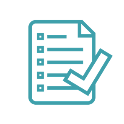 Vigtige tips
Indsend rettelser til dine markblokke i god tid

Vær opmærksom når du tegner i kortet. Det er dine markindtegninger, der bliver til tilsagnspolygonerne.

Tilsagnsgivningen sker automatisk. Kun meget sjældent vil en sagsbehandler tjekke din indtegning.

Husk, at der er ansøgningsfrist 15. august 2019
56
/ Landbrugsstyrelsen / Landbrugsseminar 2019 / Plejegræs og Økologisk Arealtilskud
Dagsorden
Nye regler med betydning for Fællesskemaet

Elektronisk producentskifte

Særskilt ansøgningsrunde til nye tilsagn 

Ændret omlægningstillæg til Økologisk Arealtilskud
/ Landbrugsstyrelsen / Landbrugsseminar 2019 / Plejegræs og Økologisk Arealtilskud
57
Målretning af omlægningstillæg – kun omlægningstillæg til nye økologiske bedrifter
Økologisk autorisation skal være fra ansøgningsår eller året før

Areal med omlægningstillæg skal udgøre mindst 50 % af bedriftens samlede ØA-tilsagnsareal

Du kan kun søge omlægningstillæg én gang
58
/ Landbrugsstyrelsen / Landbrugsseminar 2019 / Plejegræs og Økologisk Arealtilskud
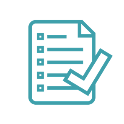 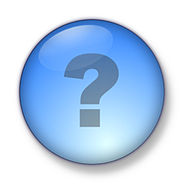 59
/ Landbrugsstyrelsen / Landbrugsseminar 2019 / Plejegræs og Økologisk Arealtilskud